Муниципальное бюджетное учреждение дополнительного образования
Станция Юных Техников [СЮТ] г. Белореченска
РОБО – ДРУЗЬЯ
Объединение:
Лаборатория робототехники СЮТ
Авторы: 
Косян Артём Арменович, 16 лет 
Леус Артём Николаевич, 13 лет
Руководители:
Семёнов Леонид Владимирович,
заведующий лабораторией робототехники, педагог дополнительного образования высшей категории
г. Белореченск
Краснодарский край
2020 г
Гипотеза: использование сельскохозяйственных роботов с посадкой культур-друзей позволит повысить эффективность сельского хозяйства. 

Методы исследования: синтез, анализ, сравнение.

Объект исследования: интенсивность сельскохозяйственных технологий за счёт применения роботизированных систем. 

Предмет исследования: действующие прототипы роботов сеялки и сборщика.

Цель: повысить урожайность сельскохозяйственных культур.
Задачи:
разработать технологию роботизированного комплекса;
разработать действующий прототип робота-сеялки;
разработать действующий прототип робота-сборщика.
Практическая значимость исследования состоит в том, что проект соответствует одному из приоритетных направлений развития, определенных в Стратегии научно-технологического развития РФ.
Распыление ядохимикатов
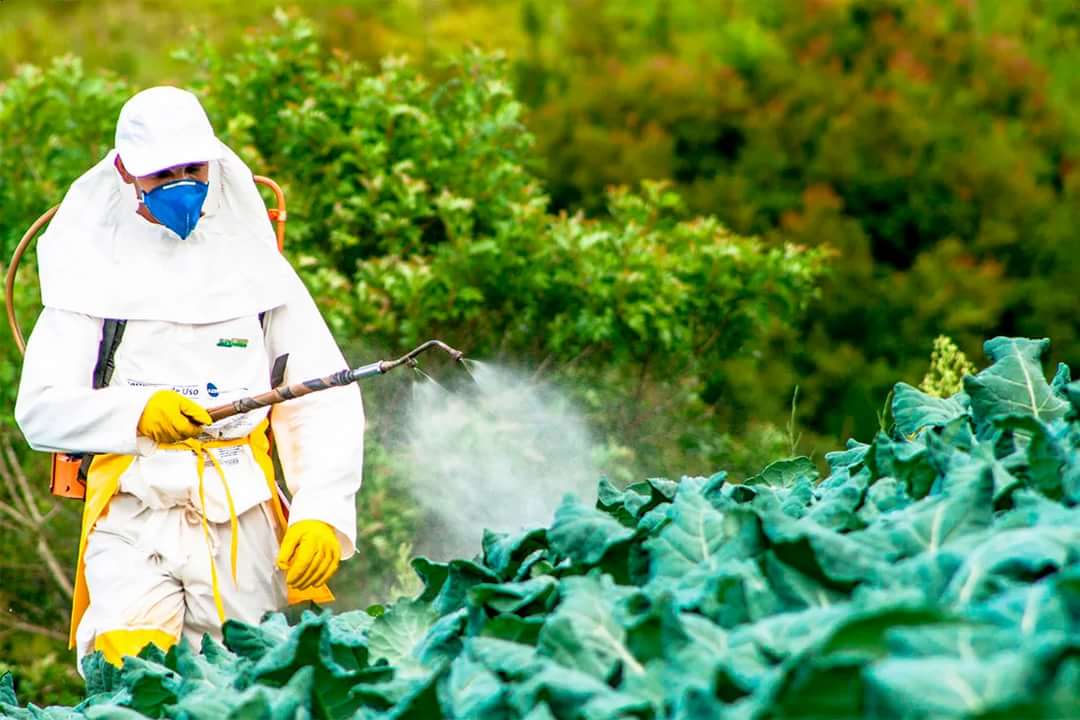 Внешний вид прототипа робота-сеялки
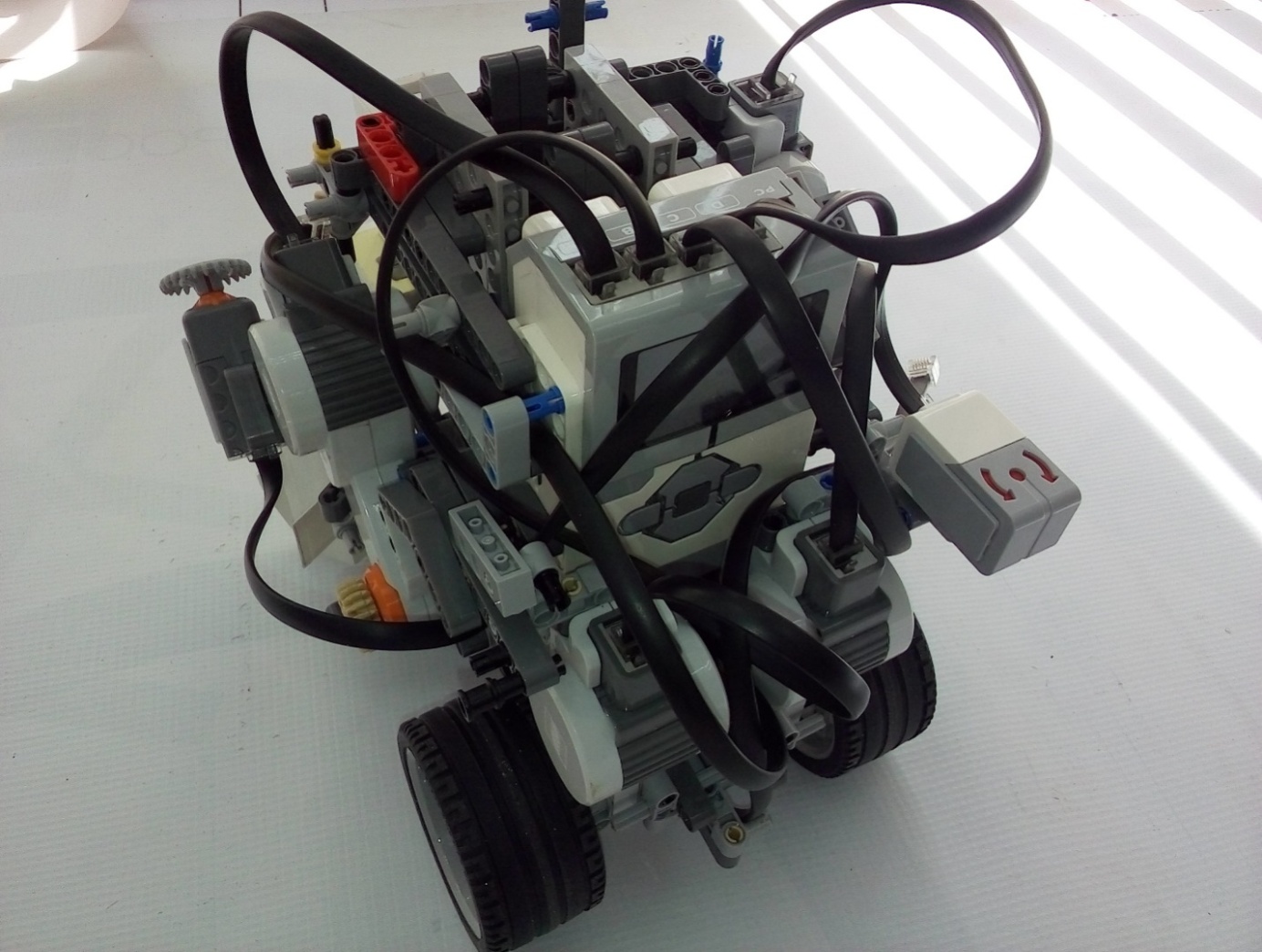 Внешний вид прототипа робота-сборщика
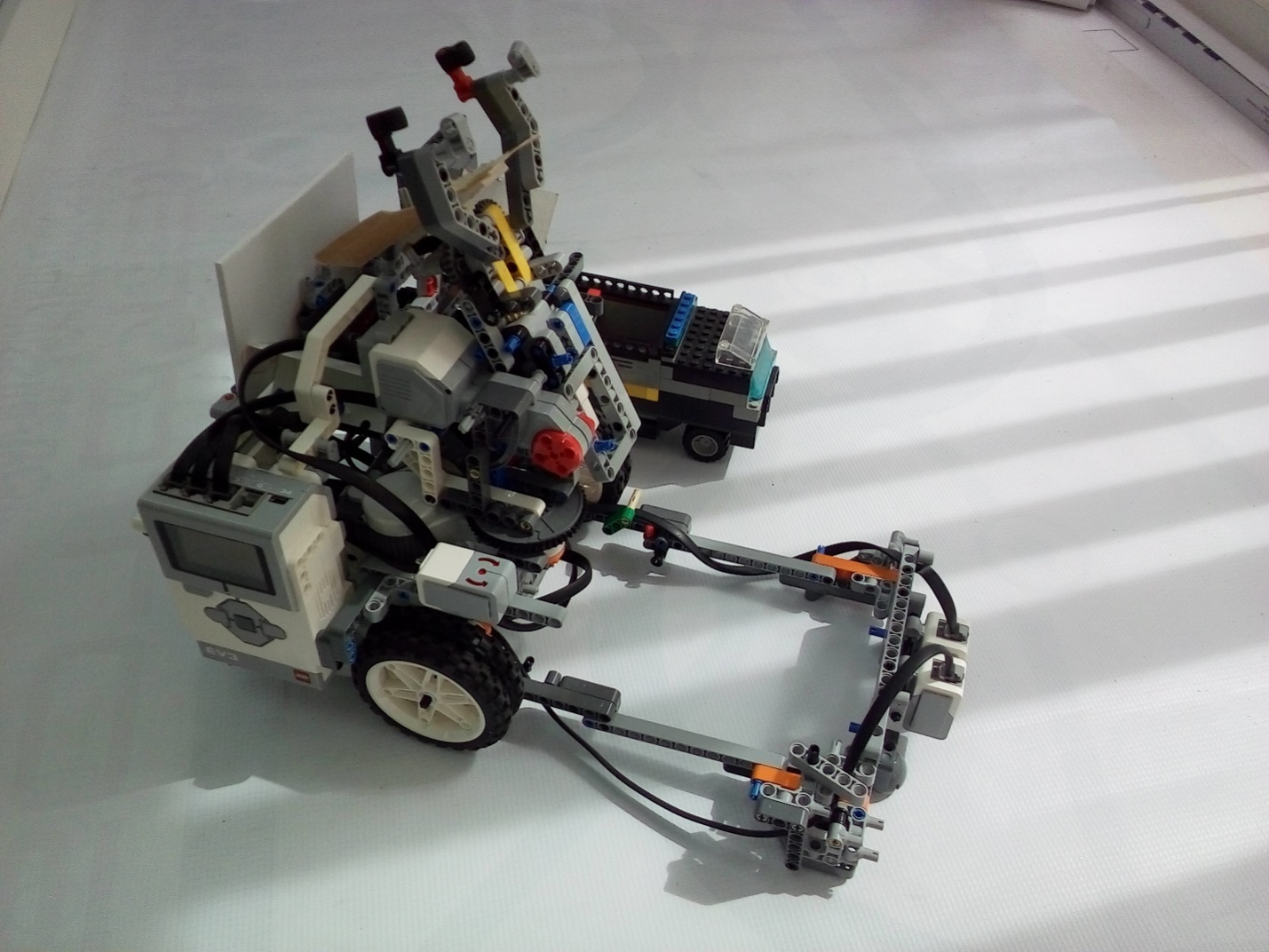 Раздельная посадка
Зарплата рабочих
4 075 000 × 15 = 61 125 000 рублей
61 125 000 – 5 400 000 = 55 725 000 рублей
Совместная плотная посадка роботами.
Зарплата механиков
5 960 000 × 15 = 89 400 000 рублей
89 400 000 – 840 000 = 88 560 000 рублей
Экономический эффект: 32 835 000 рублей
Таким образом, в результате проведенного исследования были решены поставленные задачи:
разработана технологию роботизированного комплекса;
разработан действующий прототип робота-сеялки;
Разработан действующий прототип робота-сборщика.

Цель — повысить урожайность сельскохозяйственных культур — достигнута.

В перспективе нами планируется разработать действующие аппараты на основе работающих прототипов,  улучшив их. Мы сделаем их способными высеивать семена и собирать выросший урожай.